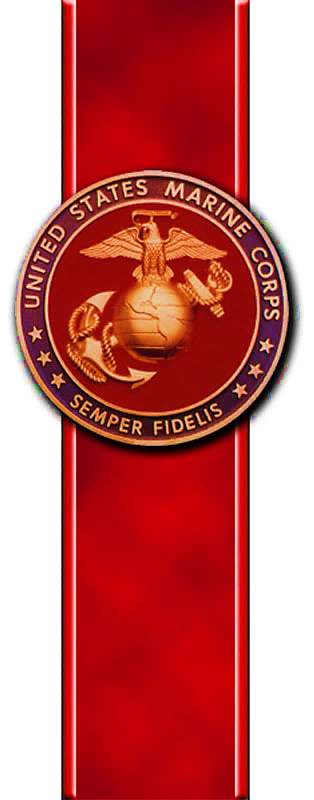 UNCLASSIFIED
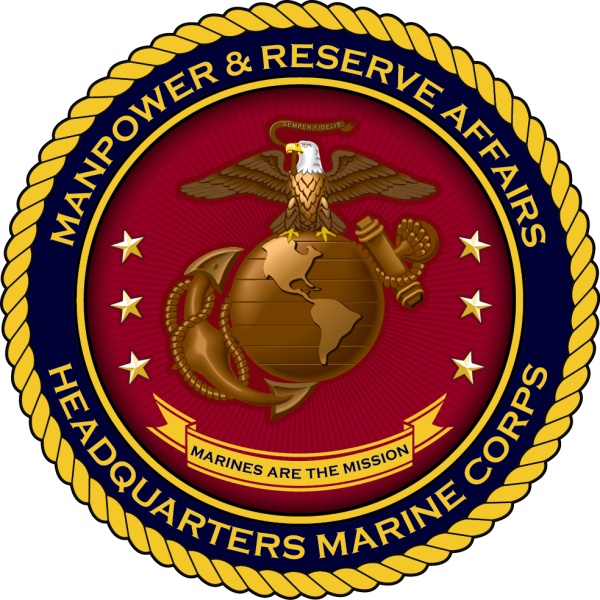 The Value of Competitive Athletics forMarines & Families
Semper Fit / Warrior Athlete Readiness and Resilience (WARR)
Joel Hines, USMC Sports & Athletics Specialist
Joel.Hines@usmc-mccs.org 
703-432-5472
UNCLASSIFIED
All-Marine Sports
Competitive athletics is a force multiplier
Enhances warfighter lethality, resilience, leadership, and readiness
Strengthens families who serve alongside Marines

Aligns with Marine Corps Total Fitness (MCTF)
Physical, Mental, Social, & Spiritual Fitness

National / International USMC representation
Armed Forces Sports Championships
National Championships
CISM (Conseil International du Sport Militaire / International Military Sports Council)

Highest levels of military athletic competition
Basketball, Cross Country, Esports, Golf, Marathon, Rugby,Soccer, Softball, Triathlon, Wrestling
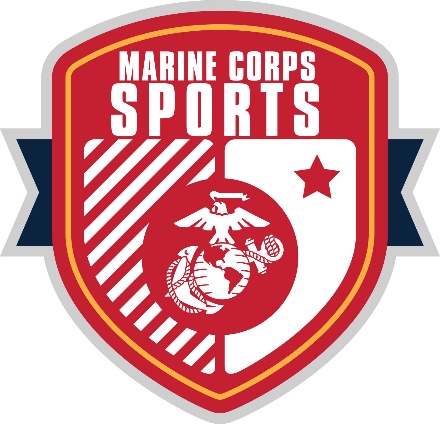 UNCLASSIFIED
The New Approach
Application & Access
Open to all Marines with command endorsement

Performance Metrics
Objective athletic evaluations: speed, agility, strength, endurance, recovery

Athlete Support
Access to WARR professionals: strength coaches, nutrition and sleep educators, mental performance coaches, athletic trainers

Trial Camp
Focused on high-performance preparation
Modeled after collegiate and professional systems

Competition
Installation/Varsity/Regional sports, showcases, combines
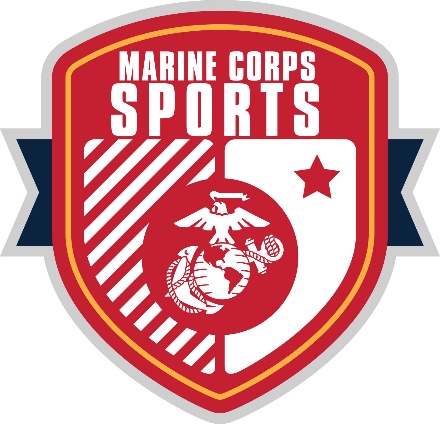 UNCLASSIFIED
Marine Corps Success
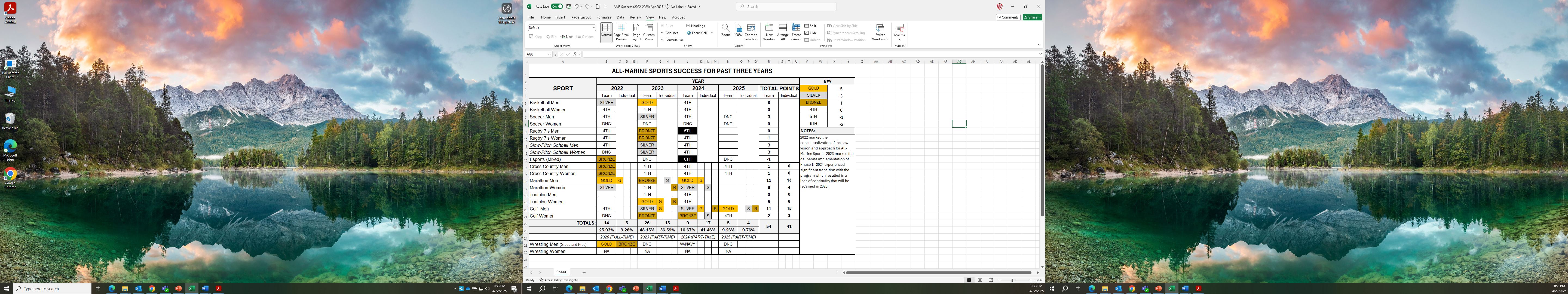 UNCLASSIFIED
Special Events & Programs
Special Events
The Virginia Gauntlet
London Half Marathon
Marine Corps Historic Half
Torbay Half Marathon

Special Programs
Elite Warrior Athlete Program
Sports/Athletics beyond the scope of All-Marine Sports
Marine Corps Sports Hall of Fame
National Museum of the Marine Corps
Ted Williams, Lee Trevino, Rod Carew, Tom Seaver, Roberto Clemente,Ken Norton, Vince Dooley, Dusty Baker
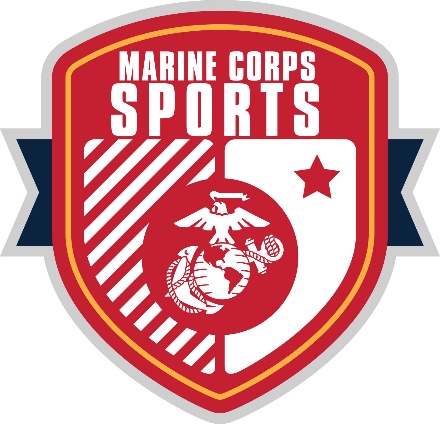 UNCLASSIFIED
Thank You
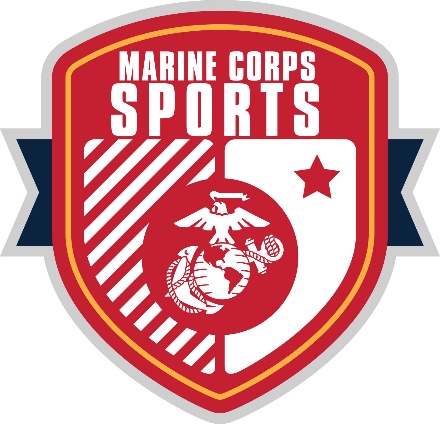 26